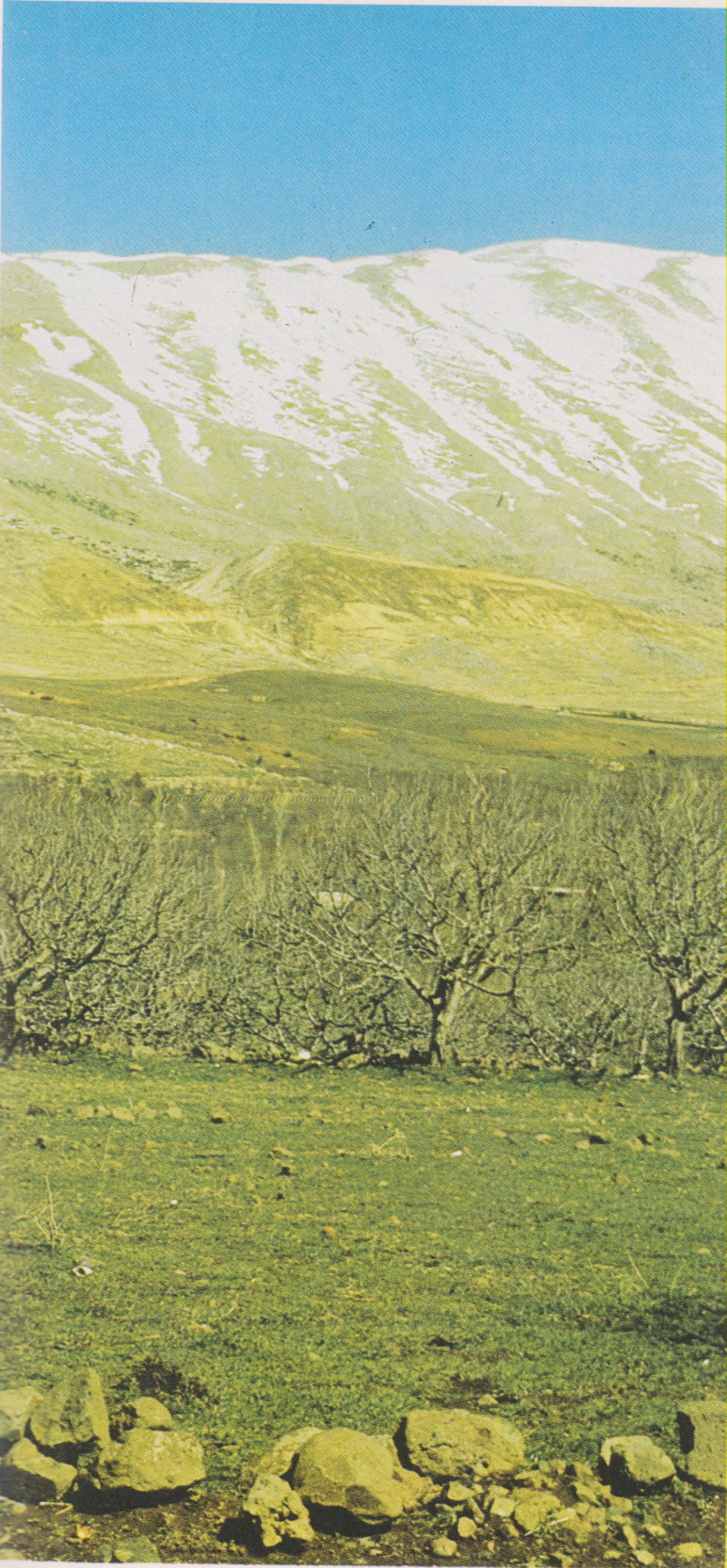 Monte Hermon-